Визитная карточка
Белялова
Дана
Руслановна
Курсант 2 куса 
210 учебной группы
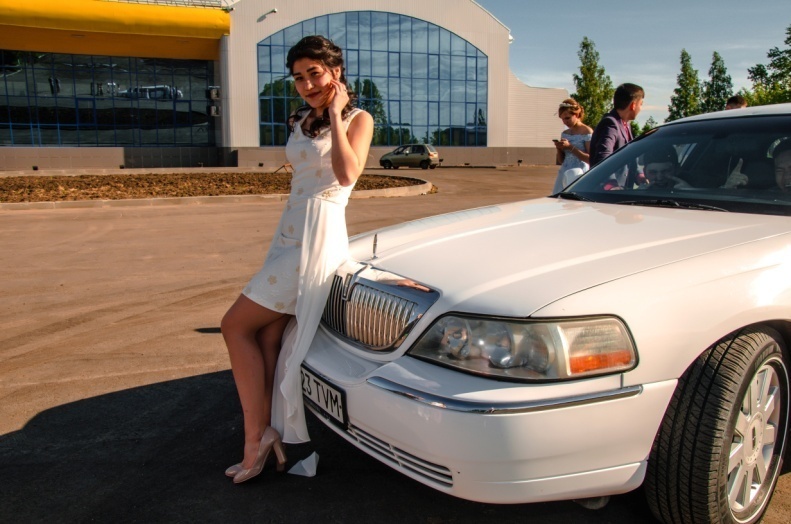 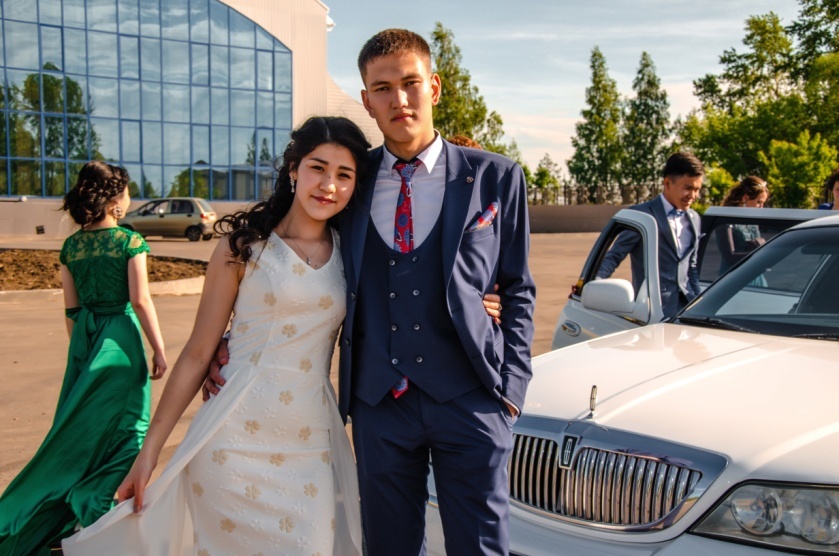 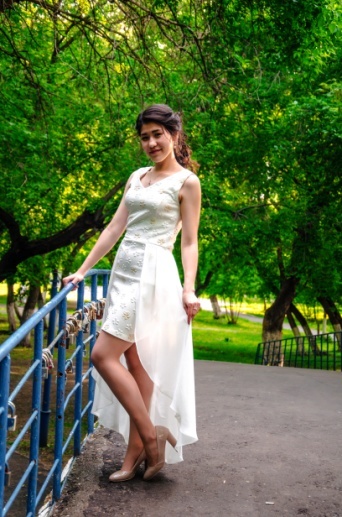 Благодарю за внимание